Úvod od MS Dynamics NAV    Detailní položky
Ing.J.Skorkovský,CSc. 
MASARYK UNIVERSITY BRNO, Czech Republic 
Faculty of economics and business administration 
Department of corporate economy
Popis (zdroj nápověda NAV help)
Tabulka Detailní položky zákazníka obsahuje všechny účtované položky, včetně adjustací, spojených s dokladem a s položkami  zákazníka (karta Zákazník ->Ctrl-F7->položky zákazníka) 
Kromě původních položek a vyrovnávajících položek, tabulka Detailní položka zákazníka obsahuje všechny adjustace vytvořené pro položku zákazníka. Jde o tyto situace:
-    Skonta (faktura zaplacena dříve než specifikováno)
Realizované a nerealizované ztráty a zisky majících původ ve   změnách směnných kursů
Zaokrouhlení vyrovnání a oprav z důvodu zaokrouhlení různých měn
Jak zobrazit detailní položky
Ve vyhledávacím okně zadejte řetězec Zákazníci a vyberte tento odkaz
Otevřete zákaznickou kartu vybraného zákazníka s pomocí ikony Úpravy (Editace)
Na záložce Navigace na pásu karet ve skupině Dokumenty (záleží v jakou roli má uživatel, ve které jste k systému připojeni) a najděte ikonu Položky zákazníka (nebo využijte kombinaci kláves CTRL-F7)   
 Vyberte položku zákazníka 
V záložce Domovská stránka a ve skupině Položky máte ikonu Detailní položky 
Nebo daleko jednodušeji  : použijte kombinaci CTRL-F7 dvakrát !
Prodejní objednávka zákazníka v cizí měně
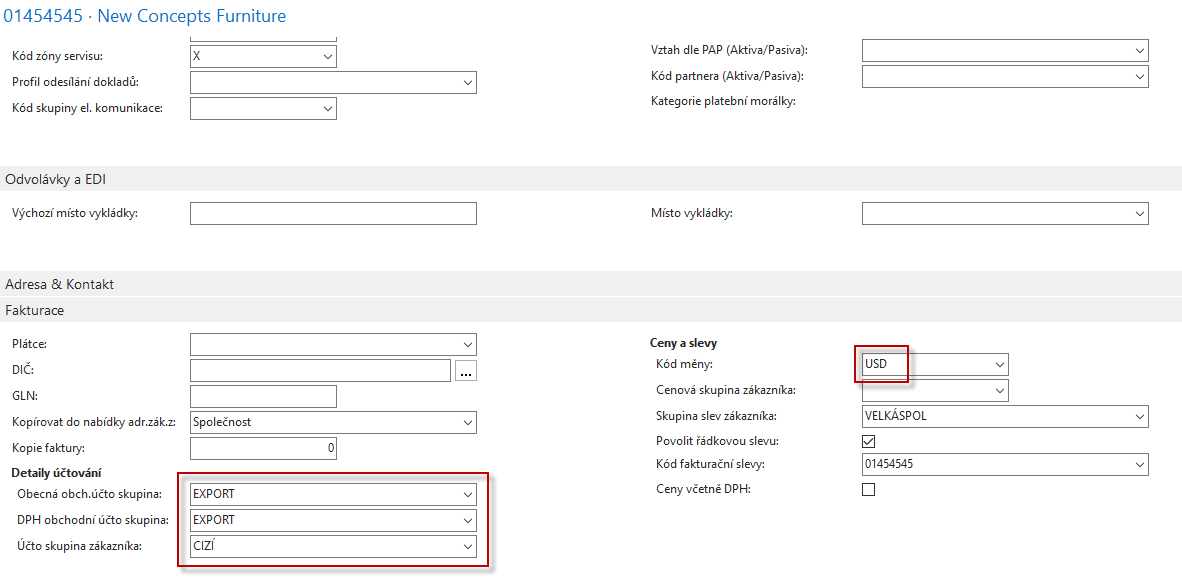 Prodejní objednávka zákazníka v cizí měně
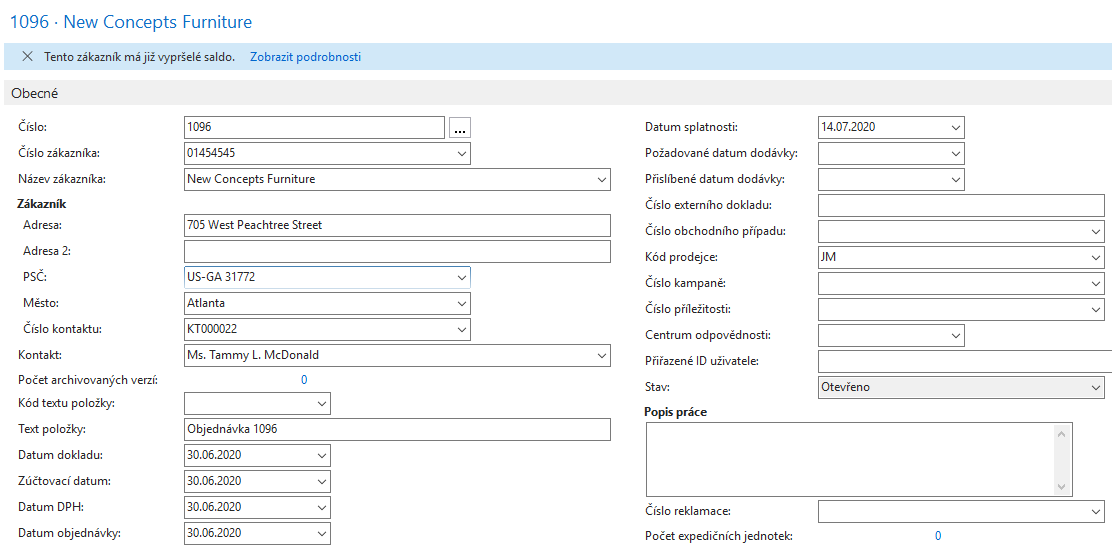 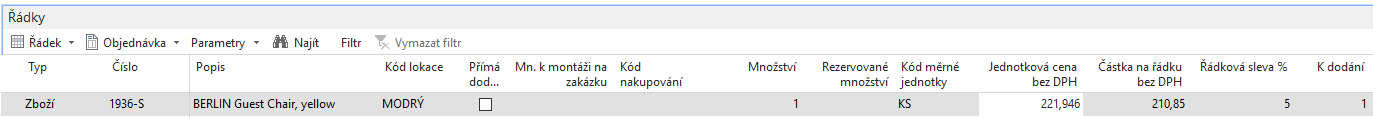 Zaúčtování PO s pomocí  F9
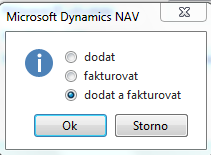 Položky zákazníka a detailní položky zákazníka
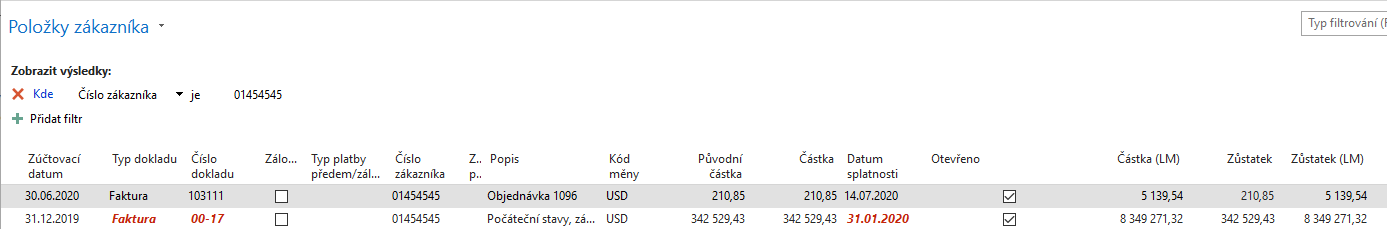 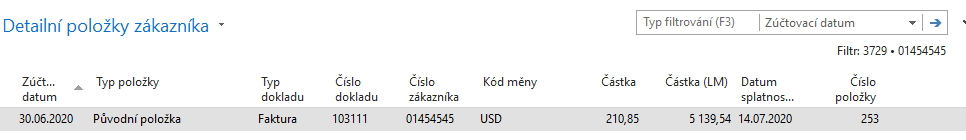 Úprava finančního deníku (pokud bude potřeba)
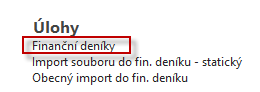 Jde o přípravu finančního deníku využitou následně 
v našem modelu
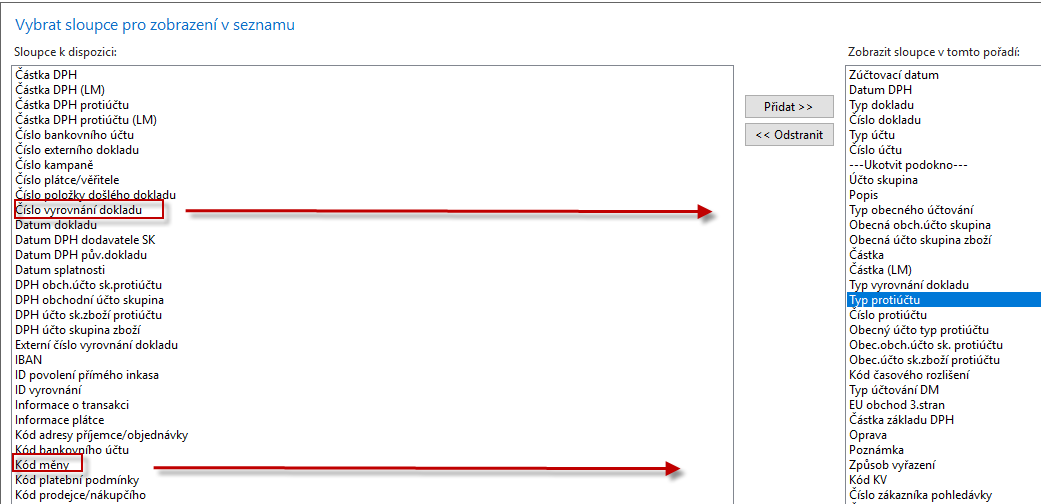 Platba za fakturu v cizí měně se změnou kurzu
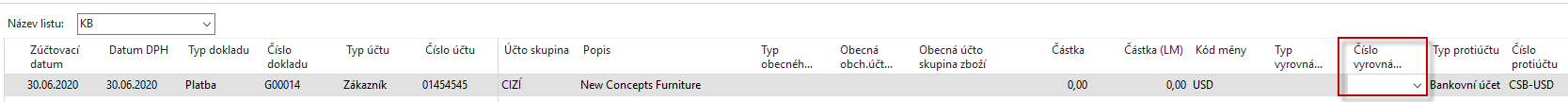 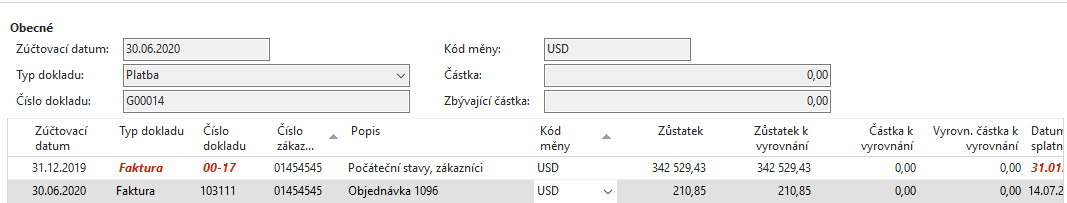 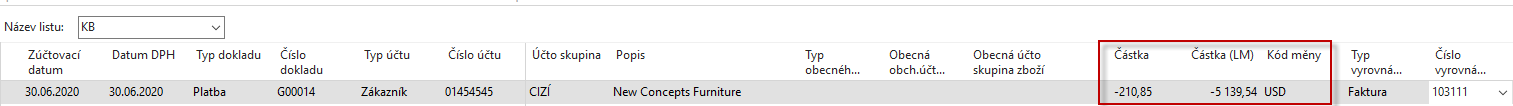 Platba za fakturu v cizí měně se změnou kurzu
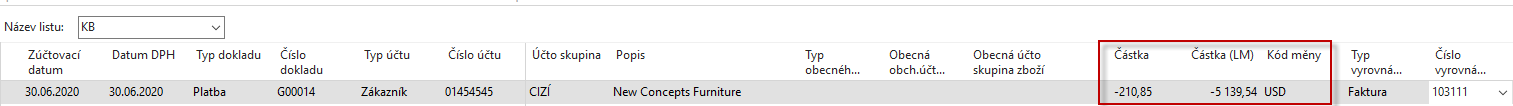 Otevřete sloupec s pomocí tlačítka se třemi tečkami
  Kód měny a pro tuto platbu 
a změníte kurz USD (pouze pro tuto platbu)
2437,534->2600,00
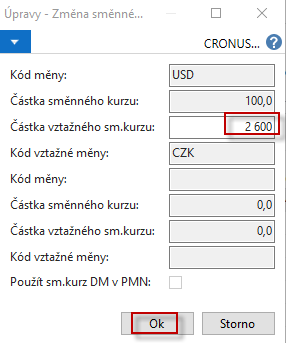 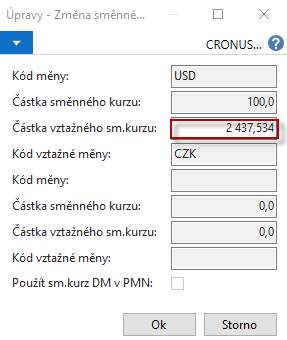 Zaúčtování platby ve finančním deníku
F9
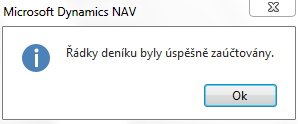 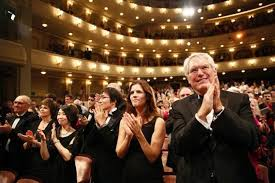 Položky a detailní položky zákazníka
( pomocí ikony Detailní položky)
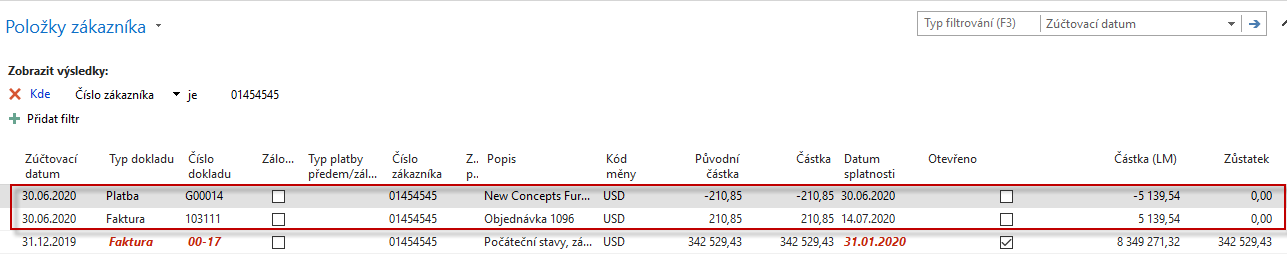 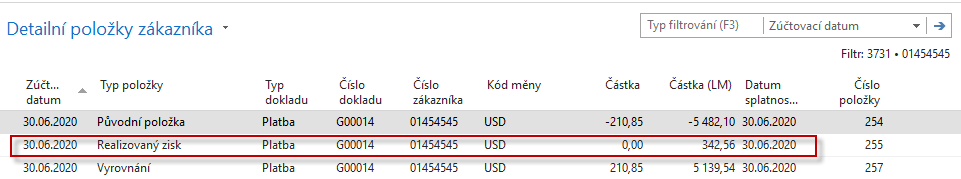 Položky a detailní položky zákazníka(s pomocí funkce Naviguj)
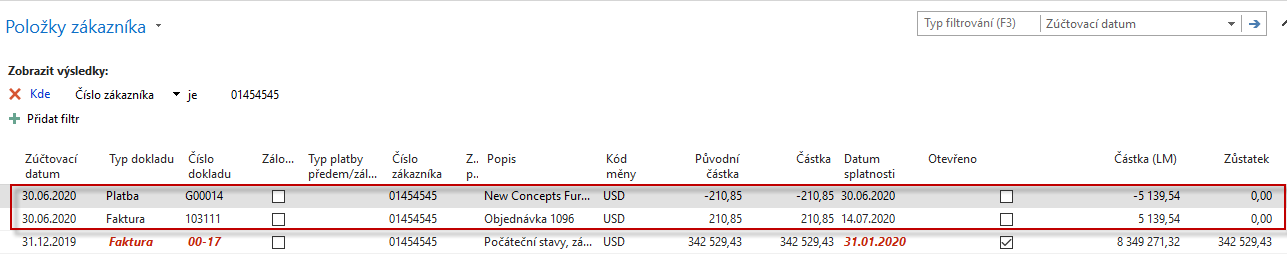 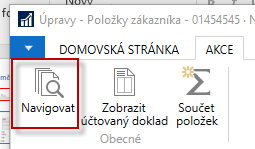 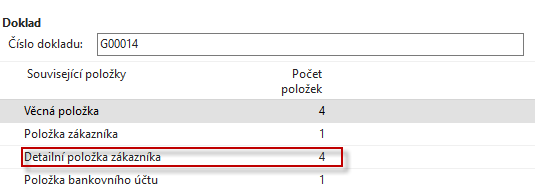 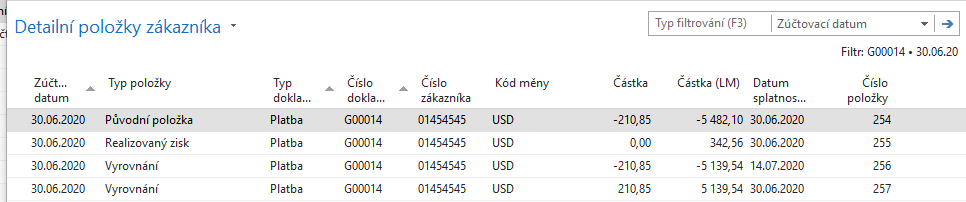 Věcné položky (hlavní kniha)
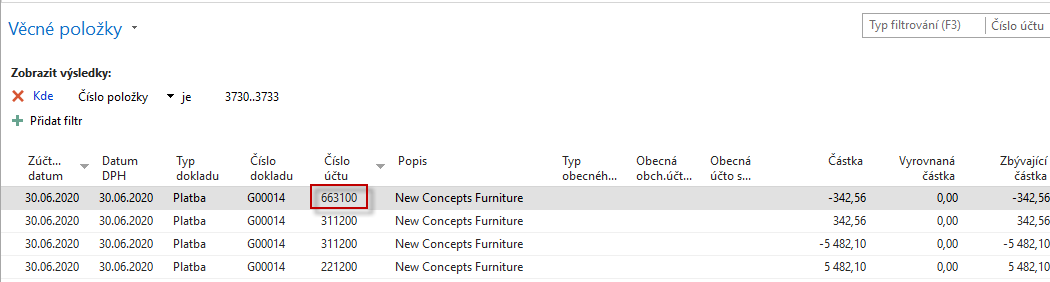 Účet 663100 -> Kurzové zisky realizované
Příklad na skonto s kombinací změna kurzu
Změna platební podmínky na  1M(8D) – bude vysvětleno on-line
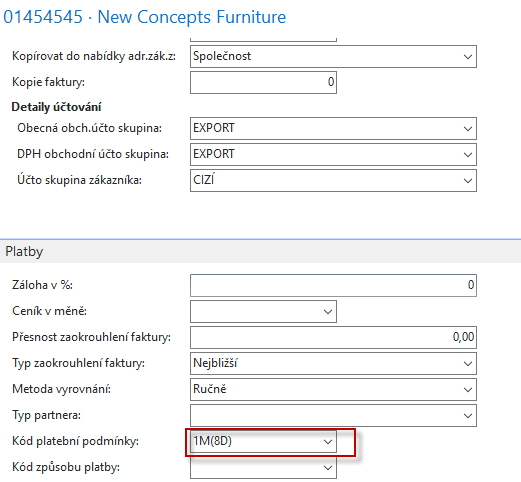 Jde o to, že pokud dojde k platbě za 8 dní nebo dříve, pak má zákazník
právo na automatické skonto (slevu) z platby ve výši 2 %. V popisu podmínky je
popis platební podmínky : 1 měsíc/2% 8 dnů.
Postup příkladu
Prodejní objednávka na 1 ks židle 1936-S
není v PWP prezentaci zobrazeno
Zaúčtování prodejní objednávky
v prezentaci jsou pouze zobrazeny položky zákazníka  
Okamžitá platba s pomocí finančního deníku (FD)se změnou kurzu 
tentokráte jeho snížení na 2200 Kč 
je zobrazen FD před jeho zaúčtováním 
Zaúčtování platby na příklad s pomocí Čísla vyrovnání 
Položky zákazníka
Detailní položky zákazníka
Prodejní objednávka
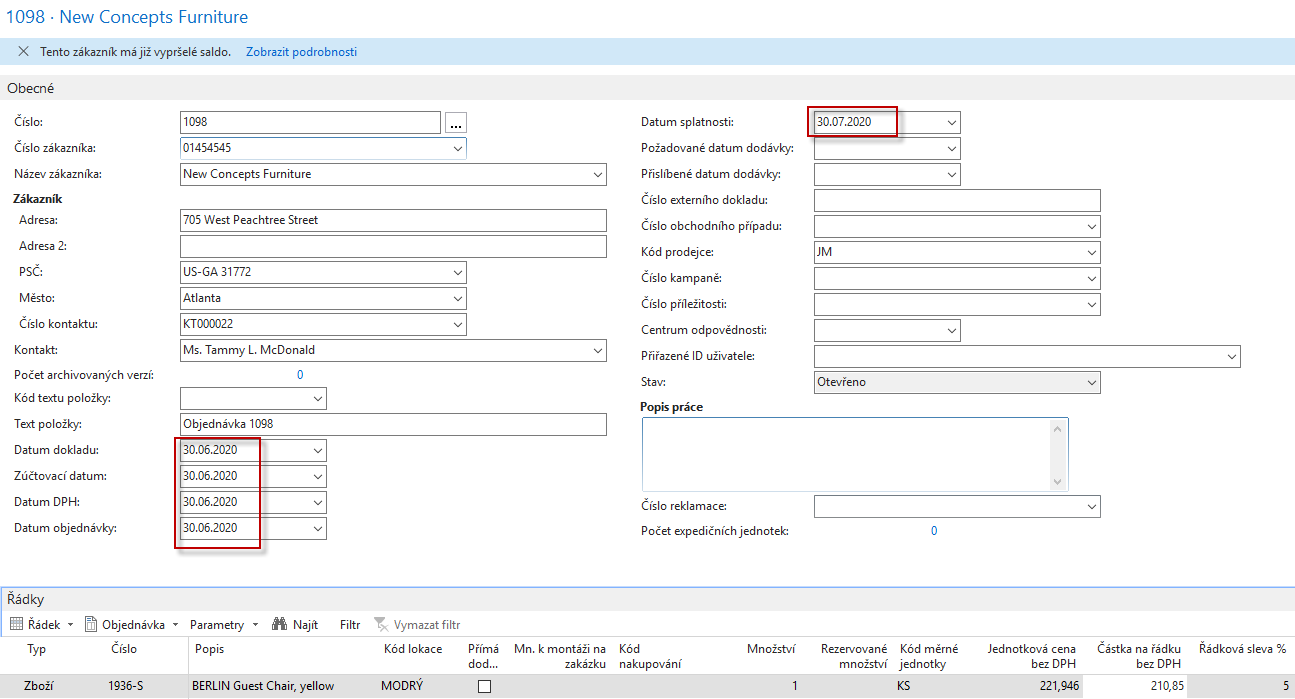 Položky zákazníka pro zaúčtování PO
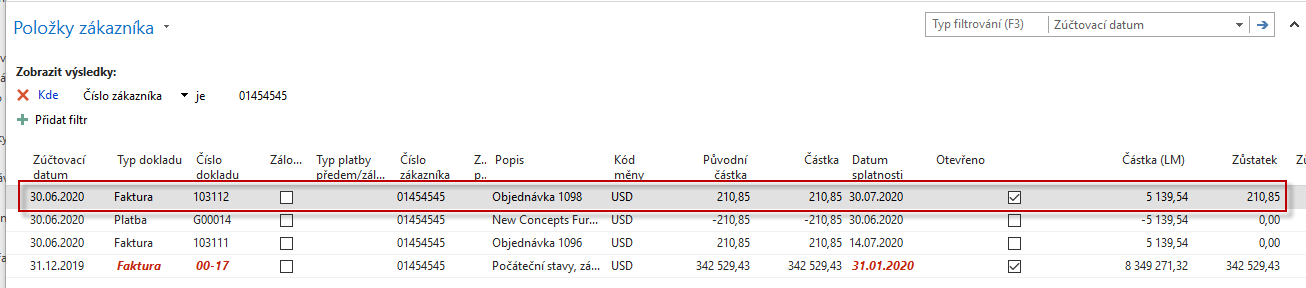 Finanční deník a jeho nastavení
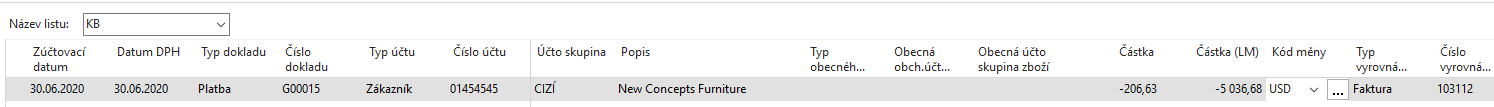 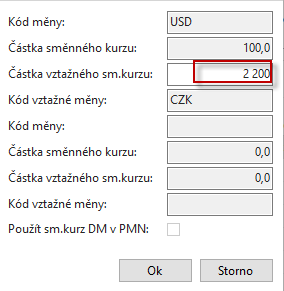 F9
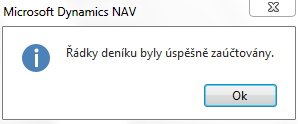 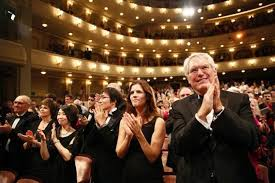 Položky zákazníka pro zaúčtování platby
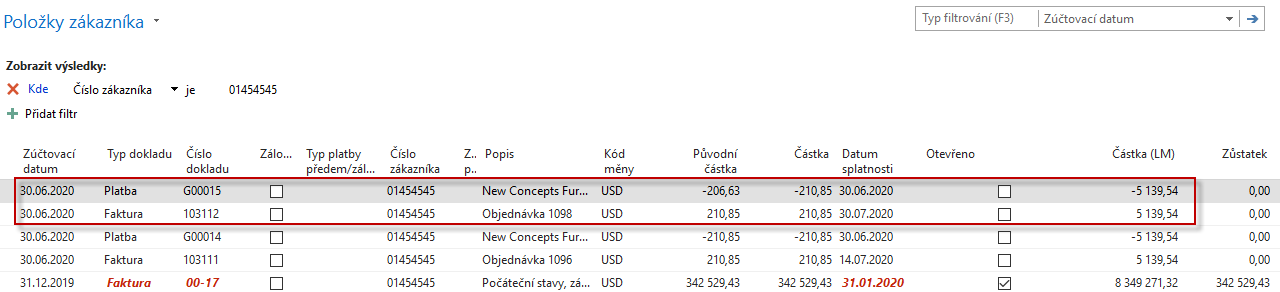 Detailní položky zákazníka pro zaúčtování platby
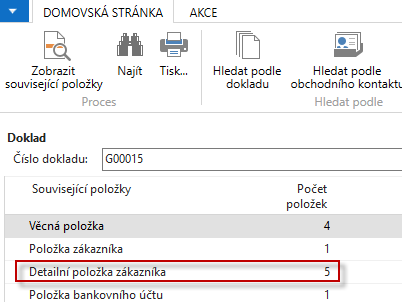 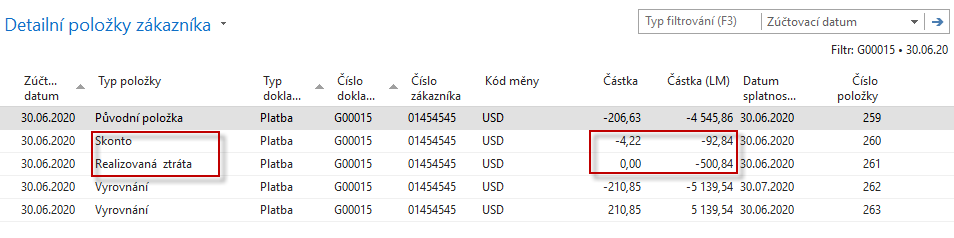 Konec sekce Detailní položky
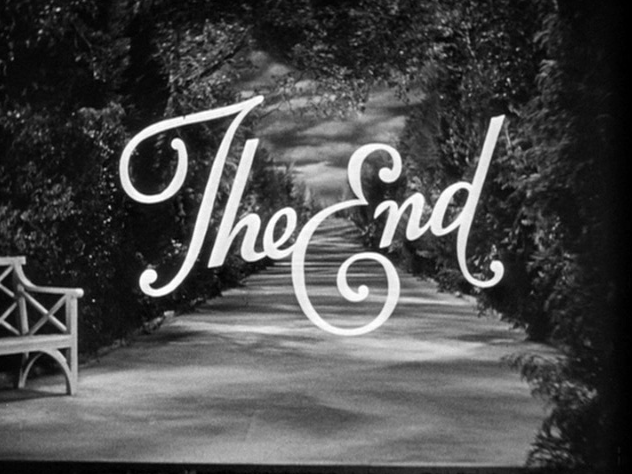